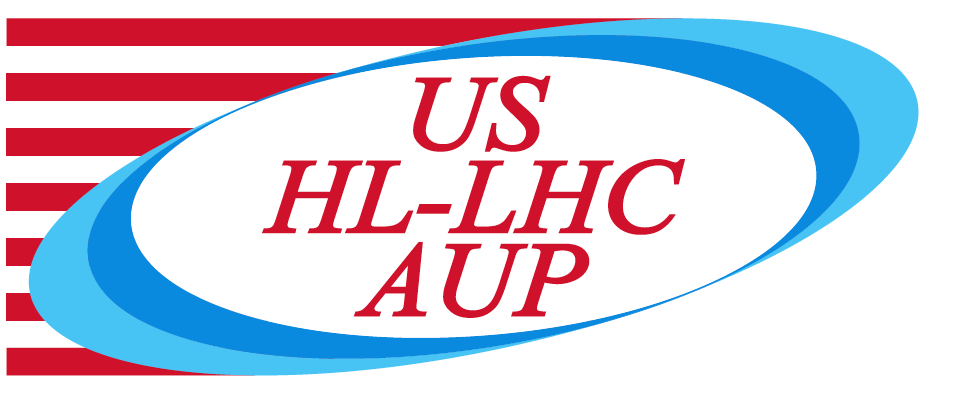 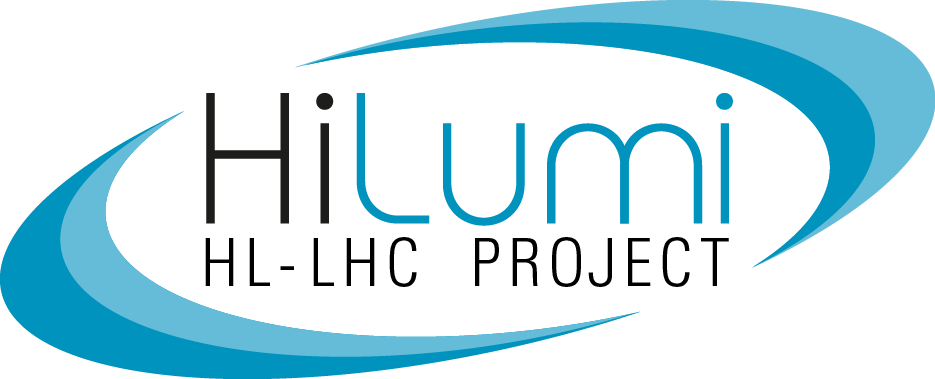 302.4.01 Magnets Vertical Test at BNLWeekly Status
Febin Kurian
25-Nov-2024
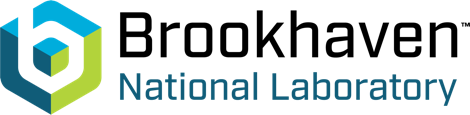 MQXFA12b
Cooldown– started on 19th Nov.
Magnet reached 4.5K on 22nd Nov.
Electrical checks -- Complete
Magnet is cooling down to 1.9K
HiPot at 1.9 K – Underway
Quench protection system tests– Expected today
Splice resistance measurements – Expected Tuesday
Spontaneous quench test program – Tuesday/Wednesday
2
Second Top Hat Repair
Heaters: All Passed Hi Pot






V-taps: Undergoing pin-by-pin hipot
Passed: VT1, VT2, VT3, VT6
Failed: VT4, VT5  plans to work on V-taps in between quench training
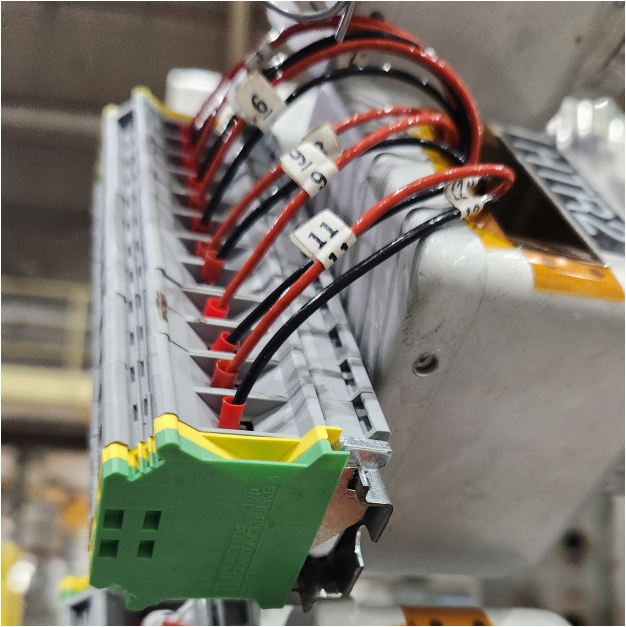 3
CRYOGENIC STATUS
CTI 4000 system status
Running
Linde 1610 system status
Running
4
MQXFA 18
Shipped to FNAL last week (Thursday).
5